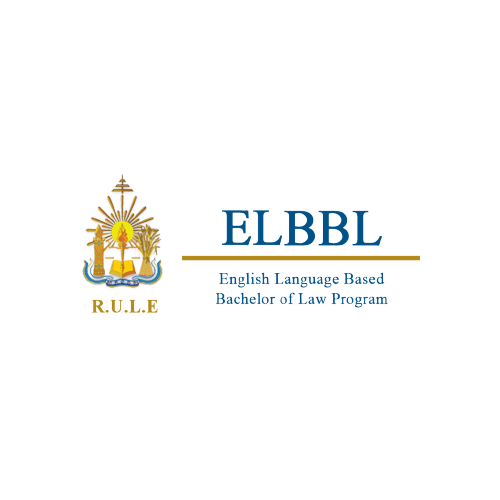 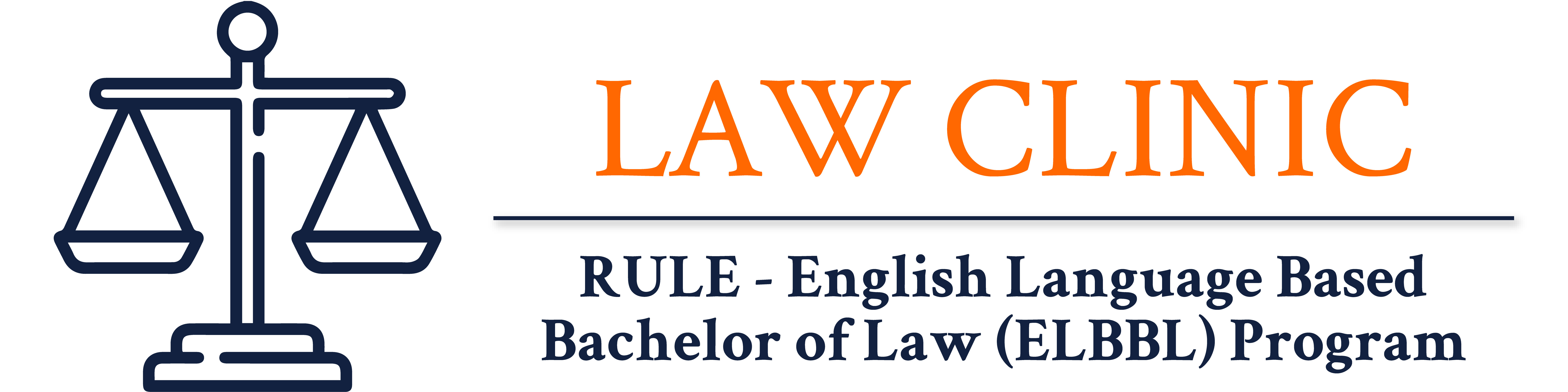 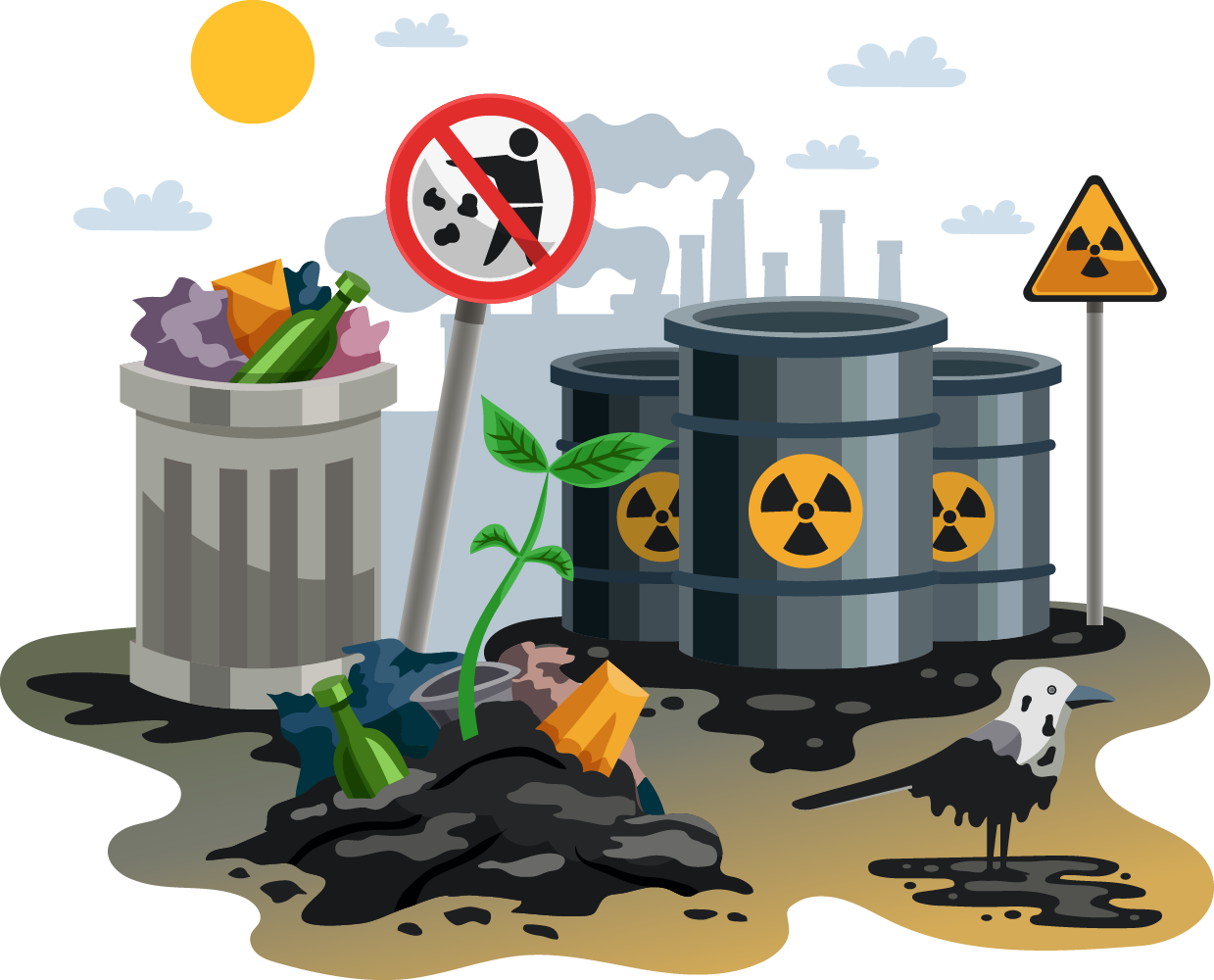 ទិដ្ឋភាពទូទៅនៃយន្តការច្បាប់ និងការអនុវត្តការគ្រប់គ្រងសំណល់រឹងឧស្សាហកម្មនៅកម្ពុជា
រៀបរៀងដោយក្រុមទី​៣៖
កែវ ហង្សបញ្ញា			   ភួង លាភហេង
សៅ ច័ន្ទណារ៉ា	
លី សុច័ន្ទថា
មាតិកា
01
02
03
សេចក្តីផ្តើម
ស្ថាប័នទទួលបន្ទុក និងទំនួលខុសត្រូវ
ច្បាប់ និង លិខិតបទដ្ឋានគតិយុត្តពាក់ព័ន្ធ
04
05
06
ការអនុវត្ត និងបញ្ហាប្រឈម
សេចក្តីសន្និដ្ឋាន
យន្តការត្រួតពិនិត្យនិងអនុលោមភាព
01. សេចក្ដីផ្ដើម
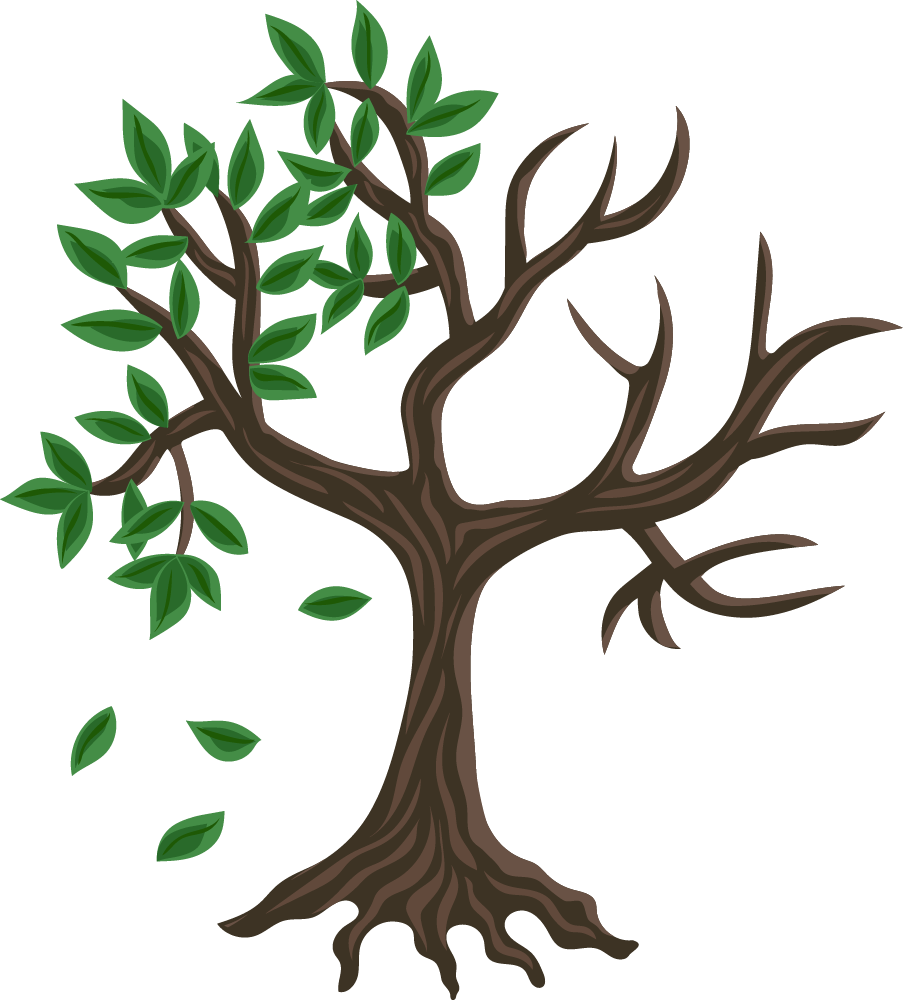 កម្មវត្ថុនៃកិច្ចការស្រាវជ្រាវ៖
ក្របខណ្ឌច្បាប់ និង លិខិតបទដ្ឋានគតិយុត្ត
ស្ថាប័នទទួលបន្ទុក និងទំនួលខុសត្រូវ
យន្តការត្រួតពិនិត្យ និងអនុលោមភាព
ការអនុវត្ត និងបញ្ហាប្រឈម
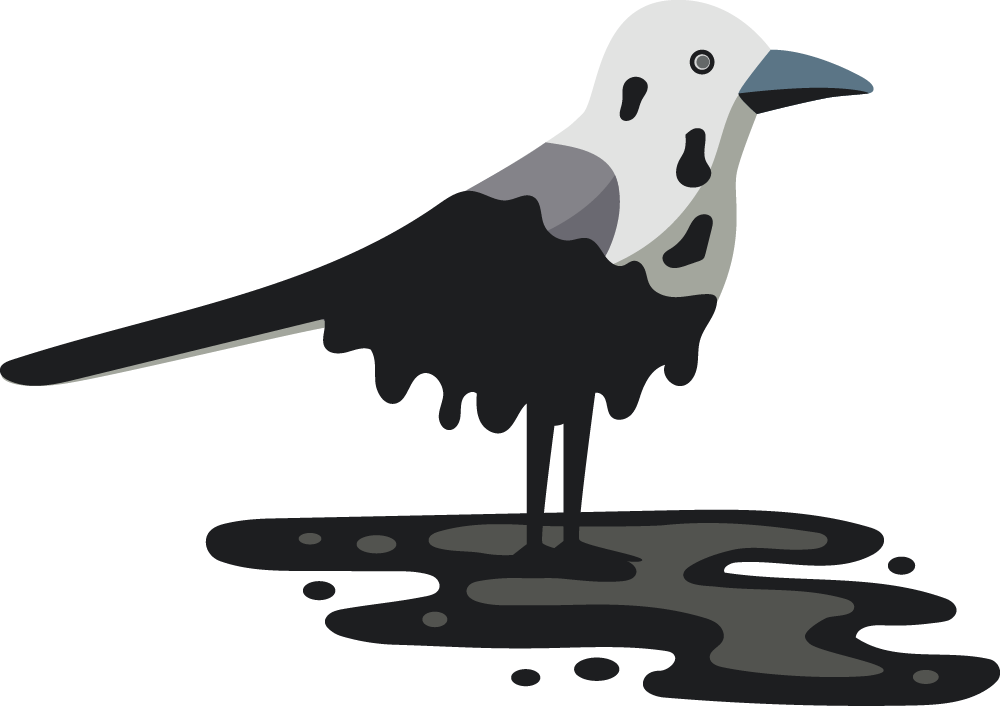 01. សេចក្ដីផ្ដើម
សំណល់រឹងឧស្សាហកម្ម​ សំដៅដល់សំណល់រឹងដែលបានបន្សល់ ឬបង្កើតពីសកម្មភាពផលិតកម្មនៃរោងចក្រ ឬសហគ្រាសដែលមិនមានផ្ទុកសារធាតុពុល ឬសំណល់គ្រោះថ្នាក់។ (អនុក្រឹត្យលេខ ១១៣ ស្ដីពី ការគ្រប់គ្រងសំណល់សំរាម និងសំណល់រឹងទីប្រជុំជន ឆ្នាំ២០១៥)
សារៈសំខាននៃប្រធានបទ៖
បញ្ហាសំណល់មិនមែនជាបញ្ហាបុគ្គលនោះទេ​​ ប៉ុន្តែជាបញ្ហាសកល
គោលដៅអភិវឌ្ឍន៍ប្រកបដោយចីរភាព (បញ្ហាបរិស្ថាននិង សុខុមាលភាពស្ដិតក្នុងគោលដៅទី៣ និងទី១៣)
សំណល់ឧស្សាហកម្មបំពុលជាងគេប្រសិនបើធៀបទៅនឹងប្រភេទសំរាមផ្សេងៗ
នៅកម្ពុជា សំណល់រឹងចែកចេញជា ៣ រួមមាន៖ សំណល់រឹងទីប្រជុំជន, សំណល់រឹងពាណិជ្ជកម្ម, និងសំណល់រឹងឧស្សាហកម្ម ព្រមទាំងសំណល់ប្រកបដោយគ្រោះថ្នាក់។ ប៉ុន្តែយើងជ្រើសរើសយកការសិក្សាទៅលើសំណល់រឹងឧស្សាហកម្មព្រោះ៖
ការរីកដុះដាលនៃសកម្មភាពឧស្សាហកម្ម និងការបង្កើតរោងចក្រ នៅកម្ពុជា 
ភាពរីកចម្រើន និងការចូលរួមនៃវិស័យឧស្សាហកម្ម ក្នុងសេដ្ឋកិច្ចជាតិ
ការកើនឡើងសកម្មភាពឧស្សាហកម្ម ក៏នាំឱ្យមានការកើនឡើងនូវសំណល់ឧស្សាហកម្ម
02. ច្បាប់ និងលិខិតបទដ្ឋានគតិយុត្តពាក់ព័ន្ធ
រដ្ឋធម្មនុញ្ញា នៃព្រះរាជាណាចក្រកម្ពុជា (ឆ្នាំ១៩៩៣) - មាត្រា ៥៩
ច្បាប់ ស្ដីពី កិច្ចការពារបរិស្ថាន និងការគ្រប់គ្រងធនធានធម្មជាតិ (ក្រសួងបរិស្ថាន, ឆ្នាំ១៩៩៦) - ជំពូក៥
អនុក្រឹត្យលេខ ៣៦ ស្ដីពី ការគ្រប់គ្រងសំណល់រឹង (ក្រសួងបរិស្ថាន, ឆ្នាំ១៩៩៩) - ប្រការ ៣
ប្រកាសលេខ ១៤៨ ស្ដីពី ការប្រមូល និងដឹកជញ្ជូនសំណល់រឹងឧស្សាហកម្មក្នុងរាជធានីភ្នំពេញ (ឆ្នាំ២០០២)
ប្រកាសអន្តរក្រសួង លេខ៨០ នៃក្រសួងមហាផ្ទៃ និងក្រសួងបរិស្ថាន ស្ដីពី ការគ្រប់គ្រងសំរាម និងសំណល់រឹង នៅតាមបណ្ដាខេត្ត និងទីក្រុង នៃព្រះរាជាណាចក្រកម្ពុជា (ឆ្នាំ២០០៣) - ទំនួលខុសត្រូវរបស់អាជ្ញាធរដែនដី
សេចក្ដីណែនាំលេខ ៥០​ ស្ដីពី ការជម្រុញអនុវត្តអនុក្រឹត្យ លេខ៣៦ ស្ដីពី ការគ្រប់គ្រងសំណង់រឹង (ឆ្នាំ១៩៩៩)
សេចក្ដីណែនាំលេខ ០១១​ ស្ដីពី ការគ្រប់គ្រងសំណង់រឹងតាមបណ្ដារោងចក្រ សហគ្រាស និងក្រុមហ៊ុន (ឆ្នាំ២០០៣)- ប្រភេទសំណល់រឹងក្នុងរោងចក្រ-សហគ្រាស (សំរាម និងសំណល់ប្រកបដោយគ្រោះថ្នាក់) និងក្រុមហ៊ុនប្រមូលសំរាម
03. ស្ថាប័នទទួលបន្ទុក និងទំនួលខុសត្រូវ
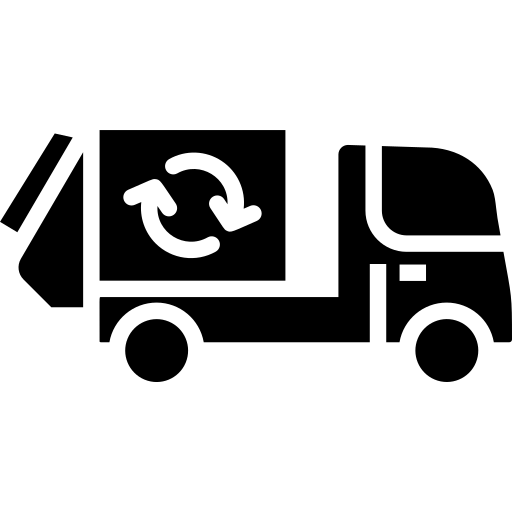 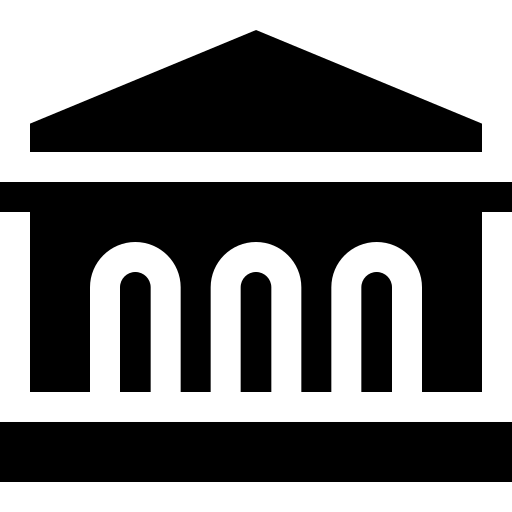 ទីភ្នាក់ងាររាជរដ្ឋាភិបាល
(ថ្នាក់ជាតិ និងថ្នាក់ក្រោមជាតិ)
ទីភ្នាក់ងារមិនមែនរាជរដ្ឋាភិបាល
03. ស្ថាប័នទទួលបន្ទុក និងទំនួលខុសត្រូវ → ទីភ្នាក់ងាររាជរដ្ឋាភិបាល
ថ្នាក់ជាតិ
ក្រសួងបរិស្ថាន៖
រៀនចំប្រកាស គោលការណ៍ និងការណែនាំលើការបោះចោល ប្រមូល ដឹកជញ្ជូន ស្ដុក កែច្នៃ និងការកាត់បន្ថយបរិមាណសំរាម និងសំណល់ប្រកបដោយគ្រោះថ្នាក់
ផ្ដល់លិខិតអនុញ្ញាតទៅលើការដឹកជញ្ជូន ឬសាងសង់ទីកន្លែងចាក់ កន្លែងស្តុក ឬកែច្នៃសំរាម និងសំណល់ប្រកបដោយ គ្រោះថ្នាក់ ដែលមានប្រភពចេញពីរោងចក្រ​ សហគ្រាស និងមូលដ្ឋានផលិតកម្មផ្សេងៗ
ផ្ដល់ការអនុញ្ញាតចំពោះការនាំចេញសំរាម និងកាកសំណល់ប្រកបដោយគ្រោះថ្នាក់ ពីកម្ពុជាទៅក្រៅប្រទេស
ផ្ដល់អាជ្ញាបណ្ណប្រមូលសំរាមដល់ក្រុមហ៊ុនឯកជន
ត្រួតពិនិត្យរបាយការណ៍ត្រីមាសអំពីការប្រមូល និងគ្រប់គ្រងសំំណល់រឹង ពីអាជ្ញាធរ និងក្រុមហ៊ុនឯកជន 
ផ្ដល់ការណែនាំទៅលើបច្ចេកទេសក្នុងការប្រមូល ស្ដុកទុកជាបណ្ណោះអាសន្ន ការដឹកជញ្ជូន និងបោះចោលសំរាម
ត្រួតពិនិត្យលើការអនុវត្តការចោលសំរាម ចុះធ្វើអធិការកិច្ច និងយកគំរូតាងសំណល់ប្រកបដោយគ្រោះថ្នាក់ទៅមន្ទីពិសោធន៍
ធានានូវអនុលោមភាពចំពោះច្បាប់ និងអនុក្រឹត្យនៅជាធរមាន
03. ស្ថាប័នទទួលបន្ទុក និងទំនួលខុសត្រូវ → ទីភ្នាក់ងាររាជរដ្ឋាភិបាល
ថ្នាក់ជាតិ
ក្រសួងមហាផ្ទៃ
ផ្ដល់ការអនុញ្ញាតចំពោះការសាងសង់
ទីលានចាក់សំរាម
ផ្ដល់យោបល់ចំពោះទីតាំងសម្រាប់ សាងសង់ទីលានចាក់សំរាម
ត្រួតពិនិត្យរបាយការណ៍ប្រចាំត្រីមាសដែលដាក់ជូនដោយអាជ្ញាធរដែនដី
ក្រសួងពាណិជ្ជកម្ម
ផ្ដល់អាជ្ញាបណ្ណនាំចេញសម្រាប់ការនាំចេញសំរាម និងសំណល់ប្រកប ដោយគ្រោះថ្នាក់ពីកម្ពុជាទៅបរទេស
ក្រសួងសេដ្ឋកិច្ច និងហិរញ្ញវត្ថុ
កំណត់ទៅលើតម្លៃនៃការវិភាគគំរូ តាងសំណល់ប្រកបដោយគ្រោះថ្នាក់ ដែលត្រូវយកទៅធ្វើនៅការពិសោធន៍នៅមន្ទីរពិសោធន៍នៃក្រសួងបរិស្ថាន
ប្រភព៖ ប្រកាសអន្តរក្រសួង លេខ៨០ នៃក្រសួងមហាផ្ទៃ និងក្រសួងបរិស្ថាន (ឆ្នាំ២០០៣);
អនុក្រឹត្យ លេខ៣៦ ស្ដីពី ការគ្រប់គ្រងសំណល់រឹង របស់ក្រសួងបរិស្ថាន (ឆ្នាំ១៩៩៩)
03. ស្ថាប័នទទួលបន្ទុក និងទំនួលខុសត្រូវ → ទីភ្នាក់ងាររាជរដ្ឋាភិបាល
ថ្នាក់ក្រោមជាតិ
មន្ទីរបរិស្ថានខេត្ត-ក្រុង 
ផ្ដល់យោបល់បច្ចេកទេស និងជួយអាជ្ញាធរដែនដីក្នុងការរៀបចំ ផែនការគ្រប់គ្រងសំណល់រឹង ផែនការសកម្មភាព និង របាយការណ៍ត្រីមាស ពាក់ព័ន្ធនឹងការប្រមូល ដឹកជញ្ជូន ស្តុក កែច្នៃនិងបោះចោលសំណល់រឹង
ត្រួតពិនិត្យលើការអនុវត្តការងាររបស់ភ្នាក់ងារប្រមូលសំរាម
កត់ត្រានូវចំនួនសំរាមដែលត្រូវបានបោះចោលជាប្រចាំ និងចងក្រងជារបាយការណ៍ប្រចាំឆ្នាំ
រាយការណ៍ទៅក្រសួងបរិស្ថាន និងអាជ្ញាធរដែនដីចំពោះ សកម្មភាពផ្ទុយនឹងច្បាប់
ចុះត្រួតពិនិត្យ និងធ្វើអធិការកិច្ចជាមួយអាជ្ញាធរដែនដី
អនុវត្តនូវការពិន័យចំពោះបទល្មើសផ្ទុយនឹងច្បាប់
អាជ្ញាធរដែនដី (ខេត្ត ក្រុង ស្រុក ខណ្ឌ ឃុំ សង្កាត់)
រៀបចំផែនការរយៈពេលខ្លី មធ្យម និងវែងសម្រាប់ការគ្រប់គ្រង 
សំណល់រឹងនៅក្នុងដែនដីរបស់ខ្លួន
ត្រួតពិនិត្យការអនុវត្តក្នុងការប្រមូល ដឹកជញ្ជូន ស្តុកទុក កែច្នៃ កាត់បន្ថយបរិមាណ និងការចាក់ចោលសំរាមនៅក្នុងដែនដីរបស់ខ្លួន
គ្រប់គ្រងទីលានចាក់សំរាមនៅក្នុងដែនដីរបស់ខ្លួន និងស្នើសុំទៅក្រសួងមហាផ្ទៃក្នុងការបង្កើតទីលានចាក់សំរាមថ្មី
រៀបចំរបាយការណ៍ត្រីមាសអំពីការអនុវត្តការគ្រប់គ្រងសំណល់រឹង ជូនទៅក្រសួងមហាផ្ទៃ និងក្រសួងបរិស្ថាន
ចុះត្រួតពិនិត្យ និងធ្វើអធិការកិច្ចជាមួយមន្ទីរបរិស្ថានខេត្ត-ក្រុង
ណែនាំ អប់រំប្រជាពលរដ្ឋ អំពីការគ្រប់គ្រងសំណល់រឹង
03. ស្ថាប័នទទួលបន្ទុក និងទំនួលខុសត្រូវ → ទីភ្នាក់ងារមិនមែនរាជរដ្ឋាភិបាល
ក្រុមហ៊ុនប្រមូលសម្រាម និងសំណល់រឹងឧស្សាហកម្ម ដែលទទួលបានអាជ្ញាបណ្ណពីក្រសួងបរិស្ថាន៖
ក្រុមហ៊ុនស៊ីនទ្រី (CINTRI) - សំរាម និងកាកសំណល់ផ្ទះបាយ ចេញពីរោងចក្រ សហគ្រាស
ក្រុមហ៊ុន សារុំ ត្រេឌីង (Sarom Trading Co., Ltd.) នៅភ្នំពេញ និងខេត្តកណ្ដាល - សំណល់រឹងឧស្សាហកម្ម និងសំណល់ប្រកបដោយគ្រោះថ្នាក់
ប្រភព៖ ប្រកាសអន្តរក្រសួង លេខ៨០ នៃក្រសួងមហាផ្ទៃ និងក្រសួងបរិស្ថាន (ឆ្នាំ២០០៣)
03. ក្រាហ្វិកអំពីការប្រៀបធៀបការគ្រប់គ្រងសំណល់រឹងទីប្រជុំជន និងឧស្សាហកម្ម
ក្រ. បរិស្ថាន
-ផ្ដល់លិខិតអនុញ្ញាត អាជ្ញាបណ្ណ
-ត្រួតពិនិត្យ និងតាមដាន
-ផ្ដល់អនុសាសន៍ពេលមានបញ្ហា
សំណល់រឹងឧស្សាហកម្ម និងសំណល់គ្រោះថ្នាក់
សំណល់ទីប្រជុំជន (សំរាម)
-ផ្ដល់គោលការណ៍ ការណែនាំ និងជំនួយបច្ចេកទេស
អាជ្ញាធដែនដី
អាជ្ញាធររាជធានី-ខេត្ត
មន្ទីរបរិស្ថានខេត្ត-ក្រុង
-ត្រួតពិនិត្យ និងតាមដាន
-ចុះអធិការកិច្ច និងរាយការណ៍
-ត្រួតពិនិត្យ និងតាមដានការអនុវ្តត្ត
-រាយការណ៍ជូនក្រ.បរិស្ថាន និងអាជ្ញាធររាជធានី-ខេត្ត
-អនុវត្តពិន័យ
អាជ្ញាធរឃុំ សង្កាត់
+
ក្រុមហ៊ុនឯកជន
ក្រុមហ៊ុនឯកជន
-ប្រមូល ដឹកជញ្ជូនសំរាម និងសំអាតទីសាធារណៈ
-គ្រប់គ្រងលើឧបករណ៍ប្រមូល
-រាយការណ៍ជូនក្រ.បរិស្ថាន និងអាជ្ញាធររាជធានី
-ប្រមូល ដឹកជញ្ជូនសំណល់ឧស្សាហកម្ម
-គ្រប់គ្រងលើឧបករណ៍ប្រមូល
-សាងសង់ និងគ្រប់គ្រងទីលានចាក់សំណល់
-រាយការណ៍ជូនក្រ.បរិស្ថាន
ទីលានចាក់សំរាម
04. យន្តការត្រួតពិនិត្យនិងអនុលោមភាព​ (ទោសប្បញ្ញត្តិ)
1. ចំពោះម្ចាស់កម្មសិទ្ធ
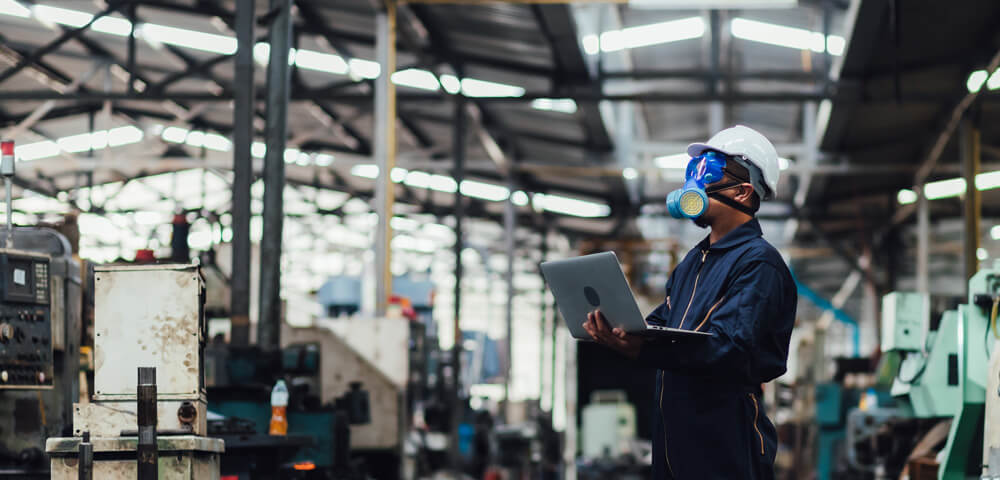 ម្ចាស់កម្មសិទ្ធិ​ឬអ្នកទទួលខុសត្រូវទីកន្លែងរោងចក្រ ត្រូវកំណត់ពីប្រភពបំពុល តំបន់ឧស្សាហកម្ម ឬតំបន់មានសកម្មភាពអភិវឌ្ឍន៍ធនធានធម្មជាតិនានា មានដូចជា៖
តម្លើង ឬប្រើប្រាស់ឧបករណ៍ត្រួតពិនិត្យ
ផ្តល់គំរូតាង
រៀបចំ ឬរក្សាទុក និងផ្ញើរជូនពិនិត្យនូវកំណត់ត្រា និងរបាយការណ៍នានា។
ប្រភព៖ ច្បាប់ស្តីពីកិច្ចការពារបរិស្ថាន និងការគ្រប់គ្រងធម្មជាតិ​ មាត្រា ១៤
ប្រភព៖ MCF, Consequences of poor industrial waste disposal methods/services, 2022.
04. យន្តការត្រួតពិនិត្យនិងអនុលោមភាព​ (ទោសប្បញ្ញត្តិ)
ចំពោះម្ចាស់កម្មសិទ្ធិ
មានវិធាន៣​ ដែលម្ចាស់កម្មសិទ្ធិត្រូវគោរព ក្នុងករណីម្ចាស់កម្មសិទ្ធិបានបំពាននូវបទបញ្ញត្តិ៖

កែតម្រូវសកម្មភាពបំពានរបស់ខ្លួនភ្លាមៗ ឬក្នុងរយៈពេលជាក់លាក់
បញ្ឍប់សកម្មភាព រហូតដល់បទល្មើសត្រូវបានកែតម្រូវ
សម្អាតការបំពុល។
ប្រភព៖ ច្បាប់ស្តីពីកិច្ចការពារបរិស្ថាន និងការគ្រប់គ្រងធម្មជាតិ​ មាត្រា ២០
ទណ្ឌកម្ម៖

បង់ប្រាក់ពិន័យពី ១លានរៀល ទៅ​ ១០លានរៀល
ក្នុងករណីមិនរាងចាល ត្រូវទទួលការពិន័យពី ២១លានរៀល ទៅ៣០លានរៀល និង
ផ្តន្ទាទោសជាប់ពន្ធនាគារពី ១ខែ ទៅ​ ១ឆ្នាំ។
ប្រភព៖ ច្បាប់ស្តីពីកិច្ចការពារបរិស្ថាន និងការគ្រប់គ្រងធម្មជាតិ​ មាត្រា ២០
04. យន្តការត្រួតពិនិត្យនិងអនុលោមភាព​ (ទោសប្បញ្ញត្តិ)
មានអំពើមួយចំនួនដែលនាំអោយបុគ្គលដែលពាក់ព័ន្ធទទួលទោសទាំងរដ្ឋប្បវេណី និងព្រហ្មទណ្ឌប្រសិនបើ៖
2. ចំពោះអាជ្ញាធរដែលមានសមត្ថកិច្ច

អាជ្ញាធរដែលមានសមត្ថកិច្ចមិនត្រូវ៖
មានការធ្វេសប្រហែស ខ្វះការប្រុងប្រយ័ត្ន​ ឬ
មិនគោរពបទបញ្ជារបស់ក្រសួង ឬ
រួមគំនិត និងអ្នកប្រព្រឹត្តបទល្មើស​
ឬជួយម្រួលក្នុងការប្រព្រឹត្តបទល្មើស
ប្រភព៖​ មាត្រា ២៤ នៃច្បាប់ដដែល
បុគ្គលណាមិនអនុញ្ញាត ឬរារាំងមិនអោយមន្រ្តីអធិការកិច្ចចូលធ្វើការ ត្រួតពិនិត្យ ឬធ្វើអធិការកិច្ចលើទីតាំង
ការប្រព្រឹត្តបង្កអោយមានគ្រោះថ្នាក់ដល់រាងកាយឬជីវិតមនុស្ស ដល់ទ្រព្យសម្បត្តិឯកជន ដល់ទ្រព្យសម្បត្តិសាធារណៈ ដល់បរិស្ថាន ដល់ធនធានធម្មជាតិ។
ប្រភព៖ មាត្រា ២១​ និង​២២ នៃច្បាប់ដដែល
ករណីសិក្សា
សហគ្រាសរោងចក្រកាត់ដេរ (ក) ត្រូវបានបង្កើតឡើងនៅក្នុងឆ្នាំ២០២០ ដែលមានទីតាំងស្ថិតនៅទីក្រុង(ខ)។​  នៅកំឡុងពេលដំណើរការផលិត​សំលៀកបំពាក់រោងចក្រកាត់ដេរនេះមិនមានយន្តការនៅក្នុងការគ្រប់គ្រងសំំណល់រឹងដែលកើតចេញពីរោងចក្ររបស់ខ្លួននោះទេ។​ 

រោងចក្រនេះបានយកសំណល់ដែលខ្លួនបានផលិត យកទៅដុតបំផ្លាញនិងយកទៅចាក់ចោលពាសវាលពាសកាលដែលជាហេតុធ្វើអោយបំពុលដល់បរិស្ថានជាខ្លាំង។ បន្ថែមពីនេះបន្ទាប់ពីឃើញហេតុការណ៍នេះកើតឡើង  ប្រជាជននៅក្នុងតំបន់នោះបានប្តឹងទៅសមត្ថកិច្ចនៅក្នុងតំបន់(ខ) ដើម្បីចូលទៅត្រួតពិនិត្យ និងធ្វើអន្តរាគមន៍ ក៏ប៉ុន្តែត្រូវបានបុគ្គលិកនៅក្នុងរោងចក្រ (ក) រារាំងដំណើរការរបស់សម្ថកិច្ច។
​
តើអំពើរបស់រោងចក្រកាត់ដេរ (ក) អាចចាត់ទុកជាបទល្មើសដែរឬទេ?
05. ការអនុវត្ត និងបញ្ហាប្រឈម
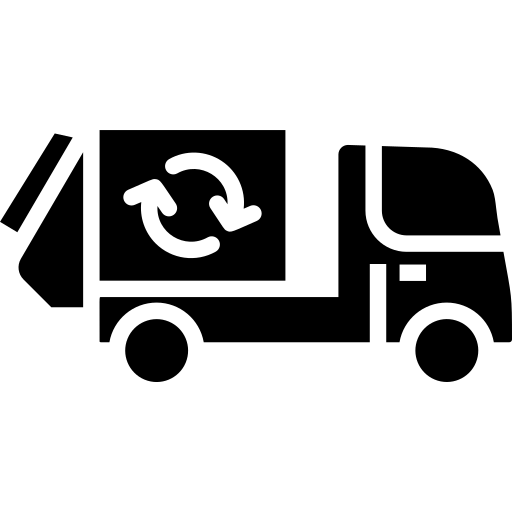 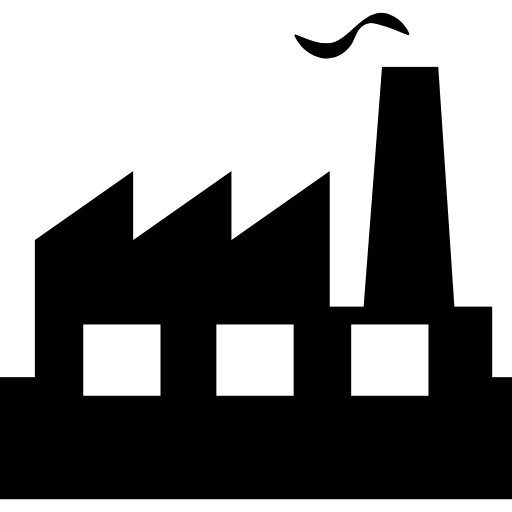 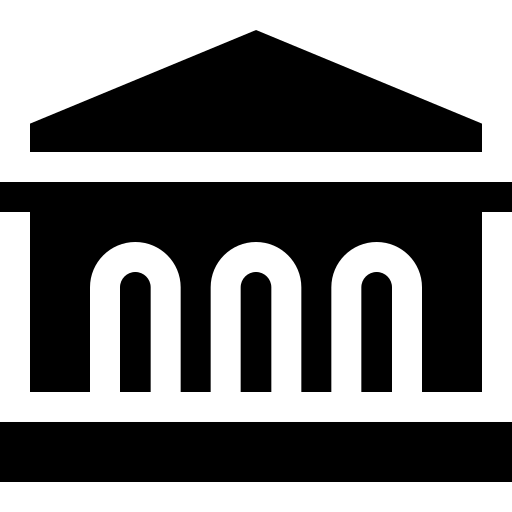 ក.  សហគ្រាស/រោងចក្រ
ខ. រាជរដ្ឋាភិបាល
គ. អ្នកផ្តល់សេវាកម្ម
ប្រមូលសំរាម
ក. រោងចក្រ/សហគ្រាស
ការអនុវត្តជាក់ស្ដែងរបស់រោងចក្រសហគ្រាសក្នុងការគ្រប់គ្រងសំណល់រឹងឧស្សាហកម្មនៅមានការខ្វះចន្លោះជាច្រើនក៏ព្រោះតែ
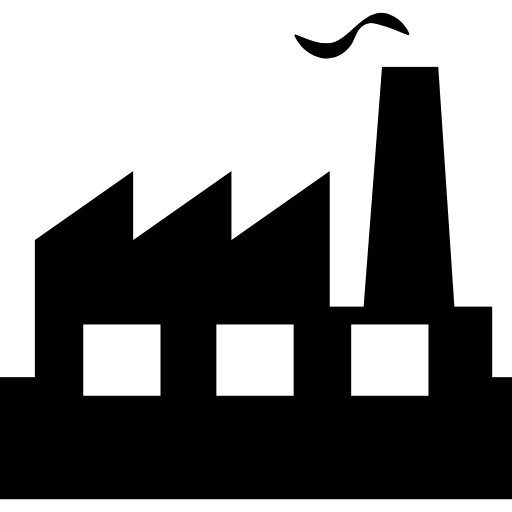 កង្វះព័ត៌មានទាក់ទងនឹង បរិមាណនៃសំណល់រឹង
ឧស្សាហកម្ម
ពឹងផ្អែកលើអ្នកផ្ដល់សេវាប្រមូលសំរាមស្ទើរតែទាំងស្រុង
កង្វះលិខិតបទដ្ឋានគតិយុទ្ធិក្នុងការចងកាតព្វកិច្ច
ខ. រាជរដ្ឋាភិបាល
ការអនុវត្តជាក់ស្ដែង
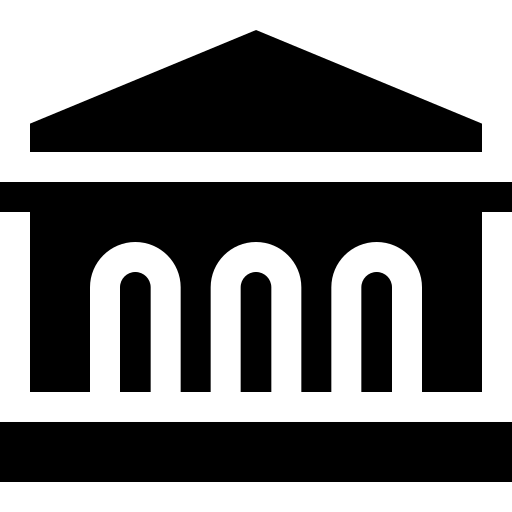 កង្វះទិន្នន័យ/ព័ត៌មានដែលធ្វើឲ្យពិបាកក្នុងការតាមដាន
សកម្មភាពរបស់រោងចក្រ
សហគ្រាស
ពុំមានស្ដង់ដាក្នុងការប្រមូល
ទិន្នន័យពាក់ព័ន្ធ
គ. អ្នកផ្តល់សេវាកម្មប្រមូលសំរាម
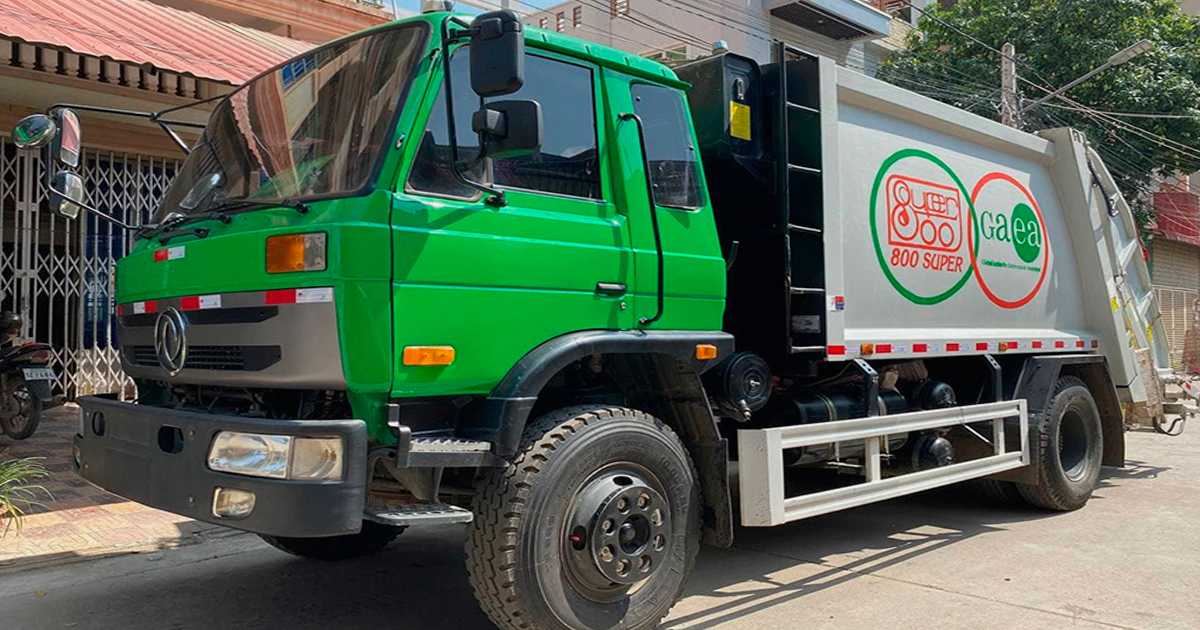 ក្រុមហ៊ុនឯកជនចំនួនបីត្រូវបានបែងចែកទៅតាមទីតាំងផ្សេងៗគ្នាក្នុងរាជធានីភ្នំពេញ (កាកសំណល់រឹង)​ ៖
1. 800 Super/Global Action for Environment Awareness Public Limited​ 
តំបន់ទី១​ មានចំនួន ៥​ ខណ្ឌដូចជា ខណ្ឌទួលគោក ខណ្ឌសែនសុខ ខណ្ឌឬស្សីកែវ ខណ្ឌជ្រោយចង្វារ និងខណ្ឌព្រែកព្នៅ
2. Mizuda Group Co., Ltd 
តំបន់ទី២ មានចំនួន ៥​ ខណ្ឌដូចជា ខណ្ឌដូនពេញ ខណ្ឌ៧មករា ខណ្ឌដង្កោ ខណ្ឌកំបូល និងខណ្ឌពោធនិ៍សែនជ័យ
3. CINTRI (Cambodia)/Everbri​ght (China)​ 
តំបន់ទី៣ មានចំនួន ៤ ខណ្ឌដូចជា ខណ្ឌចំការមន ខណ្ឋបឹងកេងកង ខណ្ឌមានជ័យ និងខណ្ឌច្បារអំពៅ
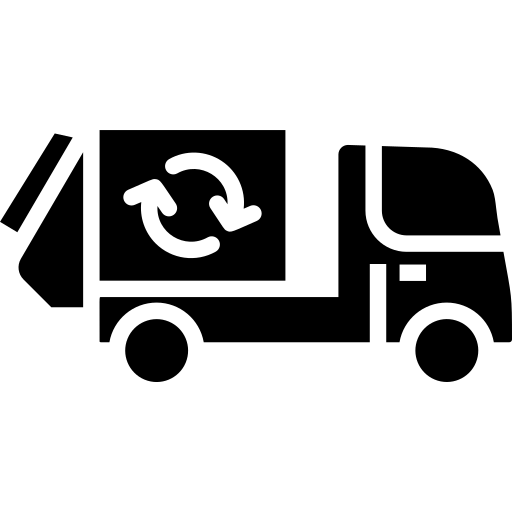 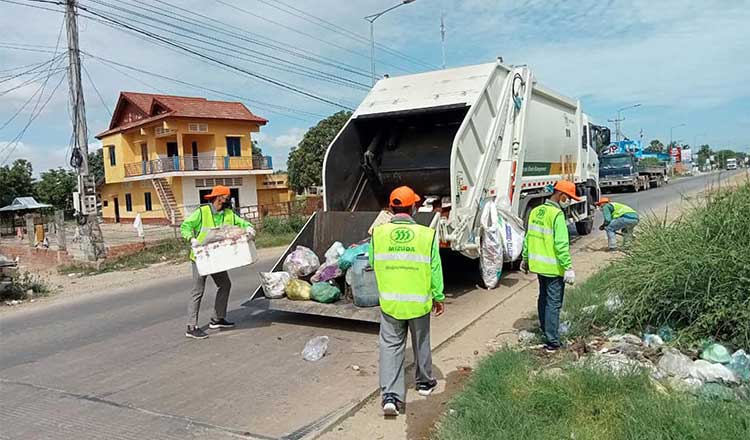 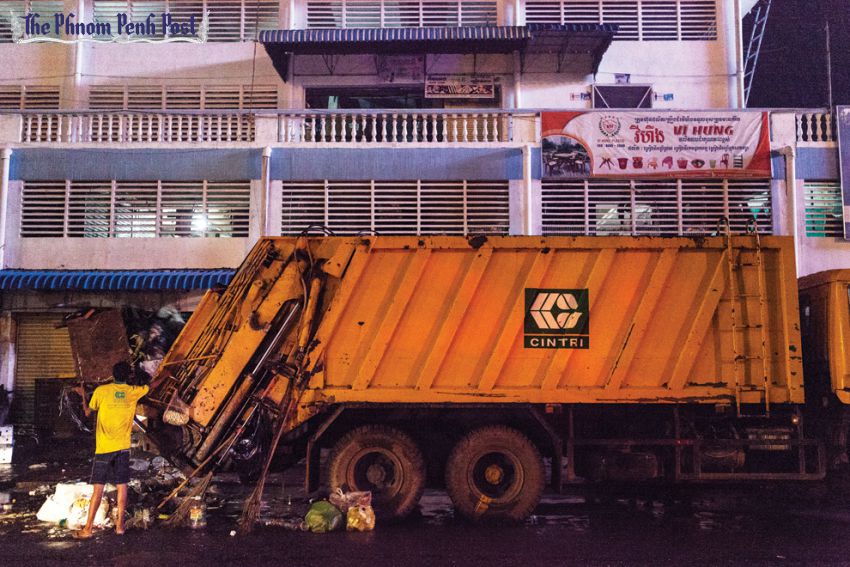 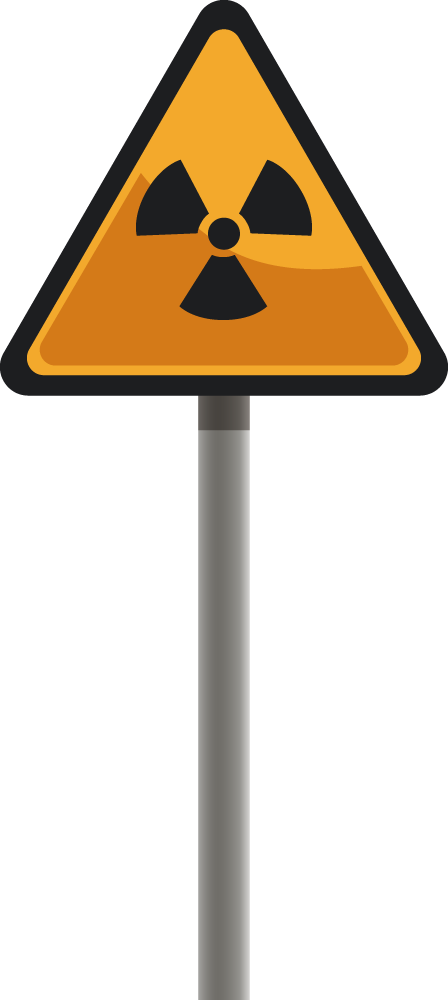 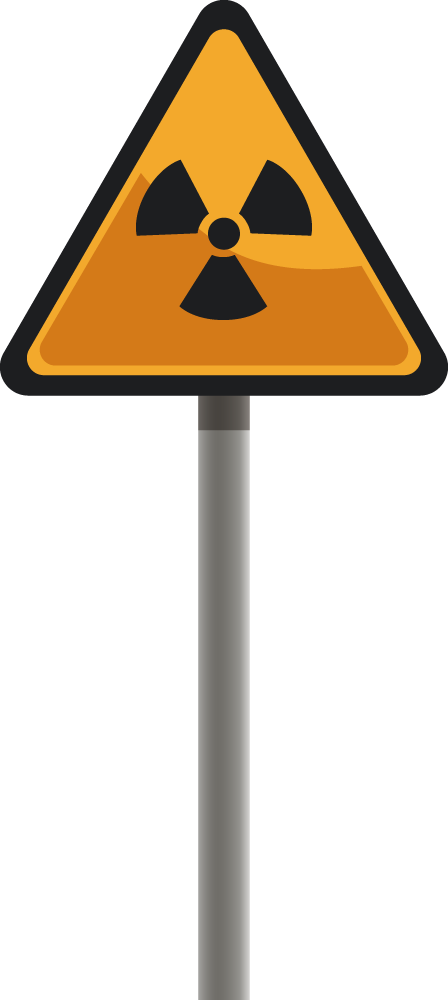 ការអនុវត្តយន្តការគ្រប់គ្រងសំណល់រឹងឧស្សាហកម្ម
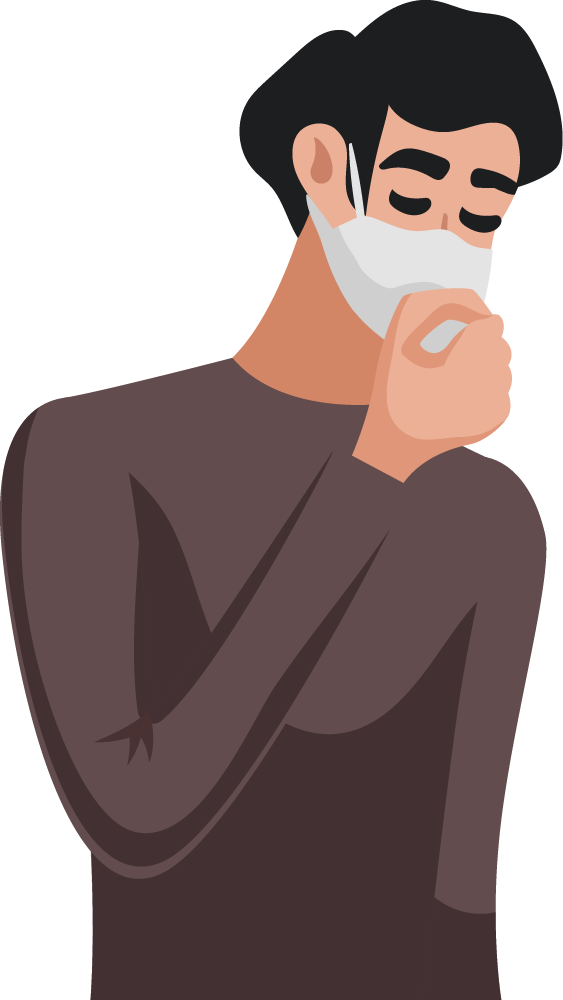 ប៉ុន្តែ
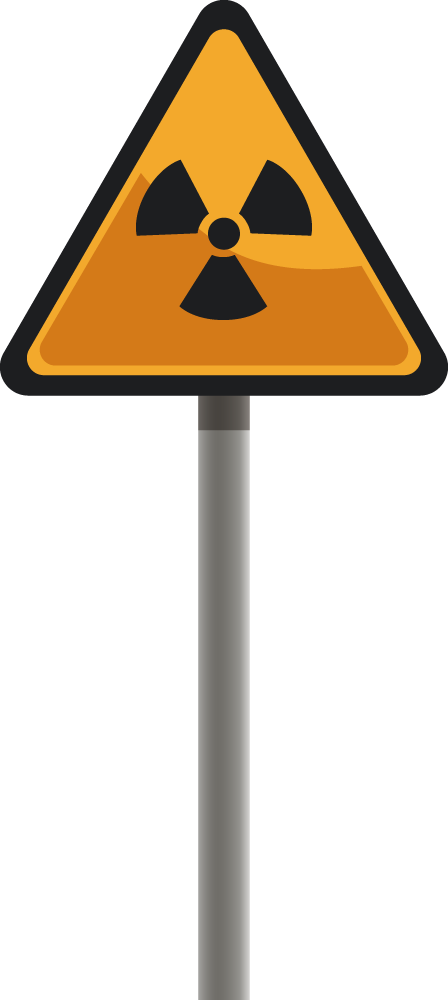 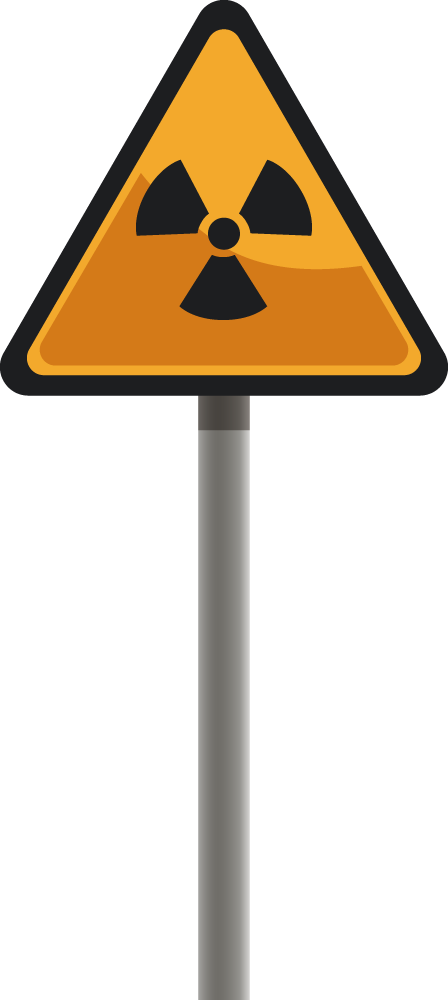 សម្រាប់សំណល់រឹង​ឧស្សាហកម្មគឺមានតែក្រុមហ៊ុនផ្តល់សេវាប្រមូលសំរាមតែ 
មួយ​ ប៉ុណ្ណោះ គឺ​​ ក្រុមហ៊ុន Sarom Trading​ (ទទួលបានអាជ្ញាប័ណ្ណពីក្រសួងបរិស្ថានក្នុងឆ្នាំ 2002) ធ្វើប្រតិបត្តិការនៅទីក្រុងភ្នំពេញនិងខេត្តកណ្តាល រួចដឹកបន្តទៅកាន់ទីតាំងបោះចោលចុងក្រោយនៅខណ្ឌពោធិ៍៍សែនជ័យ។
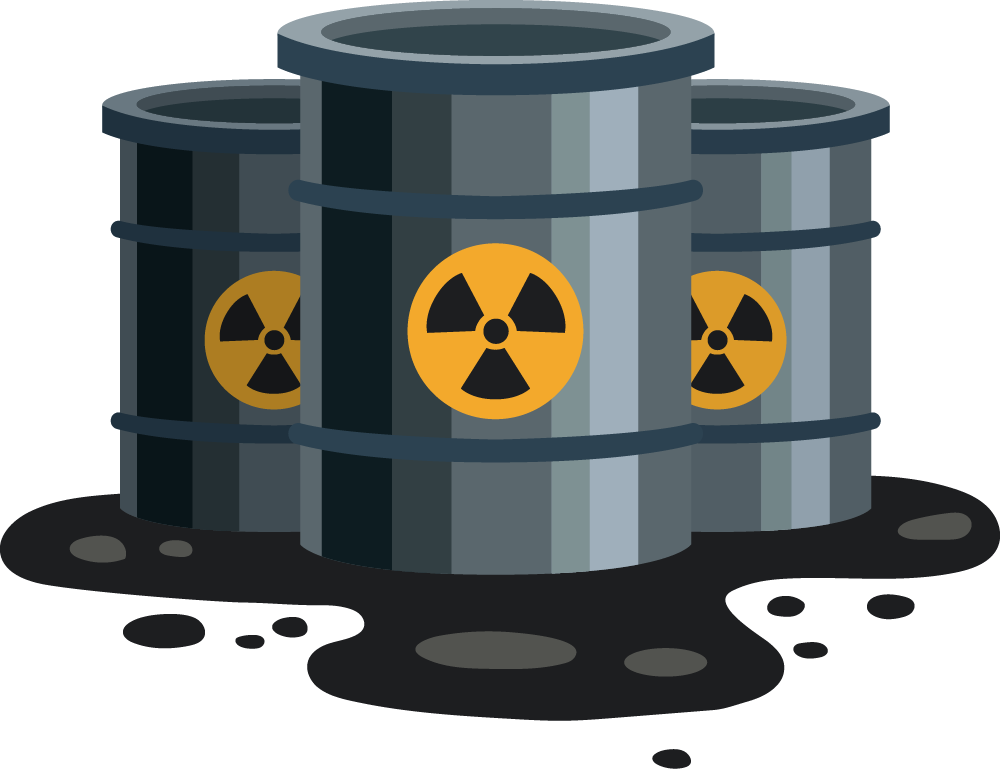 ក្រុមហ៊ុន​​ Sarom Trading មានកន្លែងចោលសំរាមផ្ទាល់ខ្លួន។
សំណល់រឹងឧស្សាហកម្មទាំងនោះមាន​ដូចជាសម្លៀកបំពាក់ ស្បែក ផ្លាស្ទិច និងម៉ាស៊ីនកិនក្រដាស។
តំបន់សេដ្ឋកិច្ចពិសេសភ្នំពេញ (PPSEZ) 
បានអនុវត្តការបណ្តាក់ទុនរួមគ្នាជាមួយក្រុមហ៊ុនជប៉ុន GOMI ដើម្បី​ពង្រីកនូវការគ្រប់គ្រង​​នៅខាងក្រៅ រាជធានីភ្នំពេញ  និងខេត្តកណ្តាល។
ក្រុមហ៊ុន​​ Sarom Trading​ ជាប្រភពផ្តល់ ទិន្នន័យ តែមួយ ដោយ​ ទិន្នន័យសរុបនៅឆ្នាំ 2019​ អំពី សំណល់រឹងឧស្សាហកម្ម មានអត្រាប្រមាណ 154,593​​ តោន។
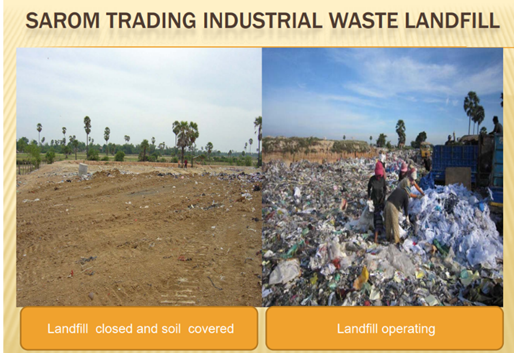 រូបពី៖ លោក ជិន សុធន, “Waste Management and Activities of Cambodia in the Application of Basel Convention”, 2010.
ដំណាក់កាលប្រមូលសំណល់រឹងឧស្សាហកម្ម
ត្រូវទុកដាក់ ស្តុក ដឹកជញ្ជូន និងការបោះចោល ឬចាក់ចោល  សំណល់ គ្រោះថ្នាក់ដោយឡែកពីសំរាមធម្មតា។​ (មាត្រា ១៥)
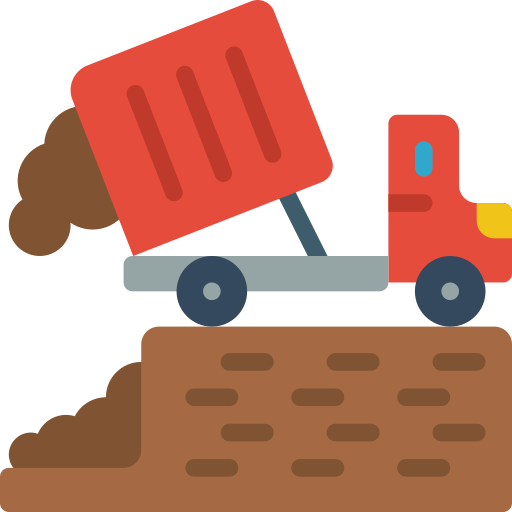 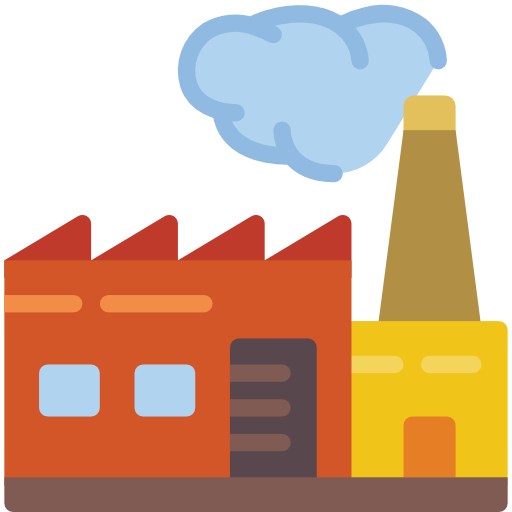 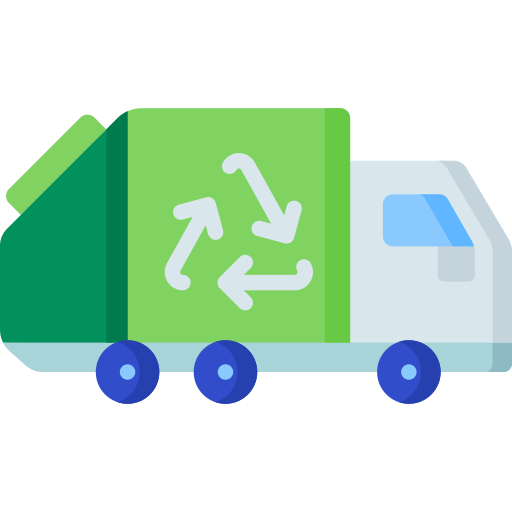 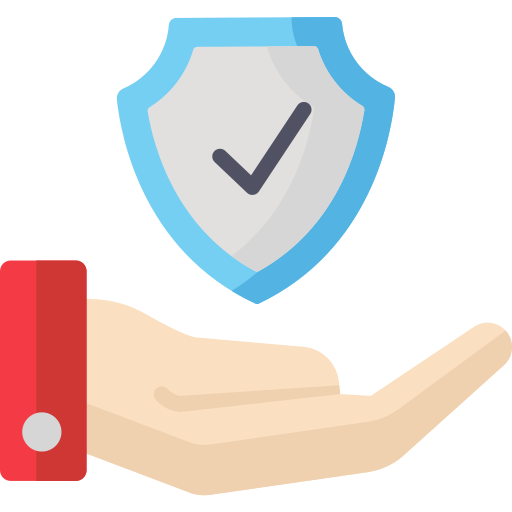 អ្នកផ្តល់សេវាប្រមូលកាកសំណល់ពីប្រភពបញ្ចេញ
បញ្ជូនទៅកន្លែងស្តុកទុកកាកសំណល់
ដឹកបន្តទៅកន្លែងចាក់សំរាមសុវត្ថិភាព​​
ចុងក្រោយ (ក្នុងខណ្ឌពោធិ៍សែនជ័យ)
អ្នកទទួលខុសត្រូវនៅទីកន្លែងចាក់​ មានកាតព្វកិច្ចផ្តល់នូវរបាយការណ៍ (៣ ខែម្តង) ពី​៖
ក. ប្រភេទ និងបរិមានសំណល់
ខ. ប្រភពដើមរបស់សំណល់
គ. ការដឹកជញ្ជូននិងមធ្យោបាយវេចខ្ចប់​
ឃ. ដំណើរការនិងការគ្រប់គ្រង សំណល់នៅក្នុងទីកន្លែងចាក់នោះ
(មាត្រា១៨)
ម្ចាស់សំណល់​ ត្រូវធានានូវការទុកដាក់​ឬស្តុកទុក​ប្រកប ដោយ បច្ចេកទេសសមស្រប ព្រមទាំងត្រូវផ្តល់នូវរបាយការណ៍នៃ សំណល់គ្រោះថ្នាក់។
(មាត្រា ១៣​ & ១៤​ នៃអនុក្រឹត្យលេខ ៣៦)
អនុសាសន៍
សេចក្ដីណែនាំ និងការចង្អុលបង្ហញ
ការលើកទឹកចិត្ត
Co-processing
សិក្សា និងការប្រមូលទិន្នន័យ
សេចក្តីសន្និដ្ឋាន
ការកង្វះនូវភាពអនុលោមភាពទៅតាមច្បាប់និងបទដ្ឋានគតិយុត្តិនានាក្នុងការបំពេញកាតព្វកិច្ចផ្នែកច្បាប់
ការខ្វះខាតធនធានក្នុងការប្រមូលព័ត៌មានវាស់វែងសំណល់គ្រោះថ្នាក់
ដើម្បីបង្កើតផែនការគ្រប់គ្រងសំណល់ឧស្សាហកម្មប្រកបដោយប្រសិទ្ធភាព
មិនមានស្ដង់ដារច្បាស់លាស់ក្នុងការវាស់វែងកាកសំណល់ឧស្សាហកម្មនៅក្នុងសហគ្រាស/រោងចក្រ​
ទីលានចាក់សំរាមនិងការផ្តល់សេវាប្រមូលមិនទាន់មានភាពទំលំទូលាយនិង គ្រប់គ្រាន់​ ដើម្បីសម្រួលទៅតាមគ្រប់តំបន់ទីតាំង
បច្ចេកទេសក្នុងការចាត់ចែងសំណល់ឧស្សាហកម្មពុំទាន់មានភាពជឿនលឿន
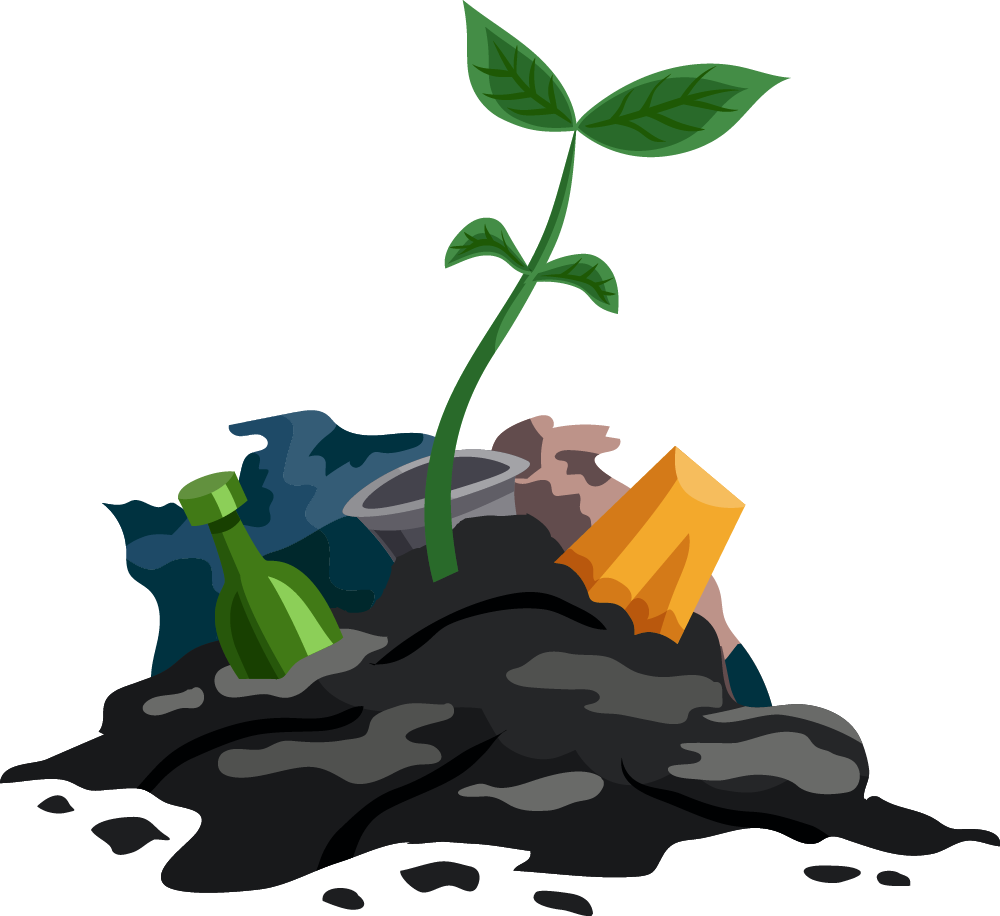 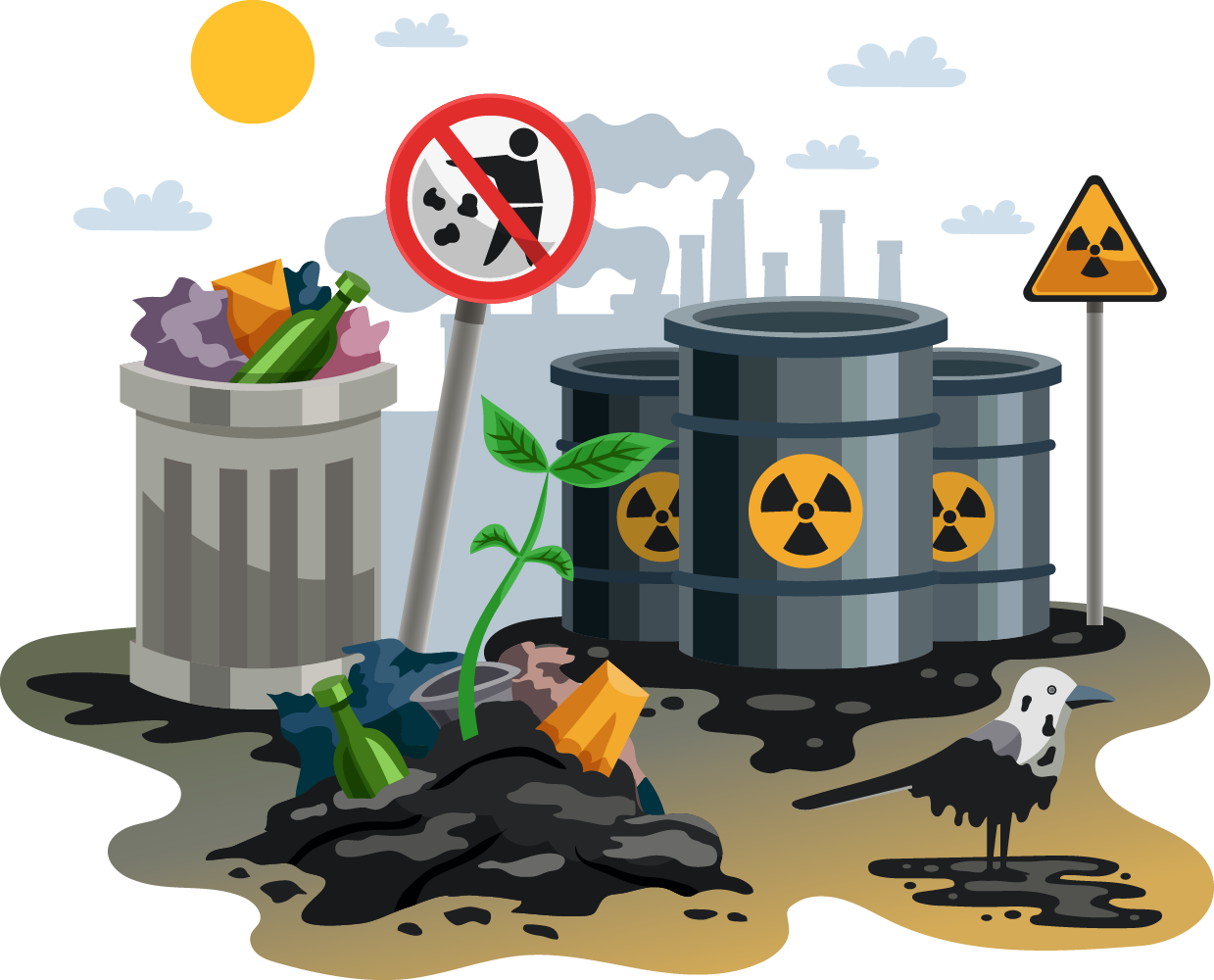 សូមអរគុណ
Slido